Pringle • Jamaïque
Priez que Dieu utilise les chrétiens des différentes écoles en Jamaïque afin d’atteindre des âmes perdues pour lui. Priez que Dieu touche les hôpitaux qui sont débordés, y compris le personnel soignant en Jamaïque. 

Priez que Dieu nous aide à travers la peur, l’insuffisance et le manque de compétences en communication pour partager l’Évangile aux étudiants qui ne sont pas sauvés.
Mae • Jamaïque
Merci de prier afin que Dieu envoie des équipiers qui pourraient être basés à Grenade. Priez que les étudiants deviennent plus courageux pour partager leur foi.
Casilda • Sainte-Lucie
Priez pour l’unité parmi les étudiants et les diplômés chrétiens dans l’engagement dans l’évangélisation, même au milieu des défis des protocoles de la Covid qui interdisent l’école en présentiel et les groupes étudiants.
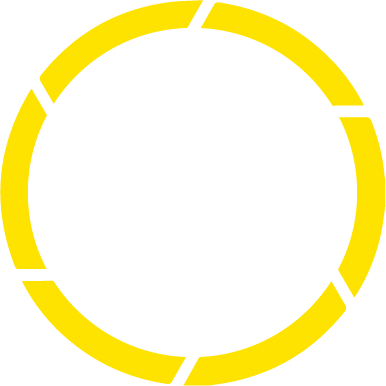 Katie • Trinité-et-Tobago
Priez pour que Dieu touche le cœur des étudiants hindous et les attire à lui. Priez également pour que Dieu accorde de la sagesse, de la direction et des opportunités aux responsables étudiants afin de partager l'amour de Dieu avec leurs camarades de classe hindous. Les écoles sont toujours fermées en raison de la Covid et donc tous nos cours sont en ligne. Certains étudiants ont vraiment eu du mal avec l'apprentissage en ligne et il y a beaucoup de demandes de la part de nos familles lorsque nous sommes à la maison, il est donc difficile de trouver un équilibre entre tout. Cela a également été un défi d'atteindre de nouveaux étudiants et d'évangéliser lorsque nous ne pouvons pas être physiquement sur le campus.
Anonyme • Trinité-et-Tobago
J'aimerais que Dieu oeuvre parmi les jeunes, leur donne le courage et la volonté d'être obéissants et de faire ce qui est juste malgré l'influence de la société d'aujourd'hui. Il y a le défi d'une tentation de se livrer à des expériences mondaines.